TSUGI Framework Data Model
Charles Severance
www.tsugi.org
YouTube Channel
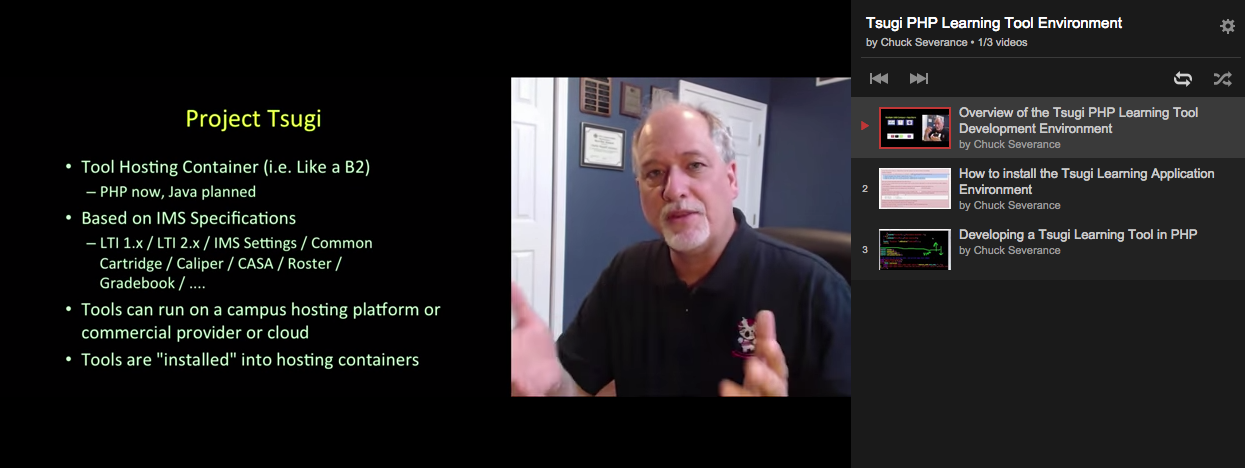 http://youtube.tsugi.org/
MySQL WorkBench
A free tool from Oracle / MySQL
Database design, visualization, etc...
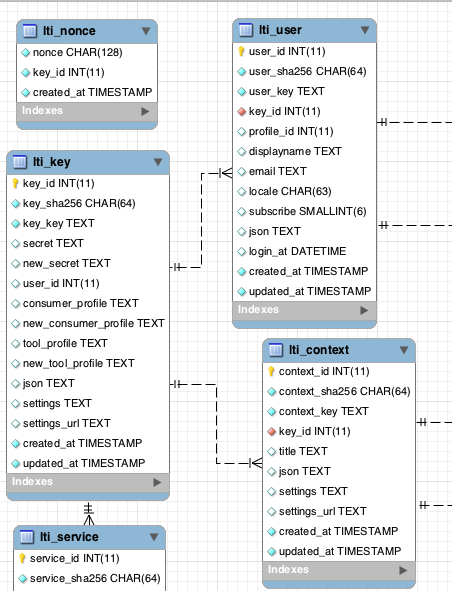 http://www.mysql.com/products/workbench/design/
The Primary Objects in Tsugi
$USER – The current Logged in user
$CONTEXT – A more general word for "course" – could also mean "worksite"
$LINK – Which "resource link" within the context are we "in" at this moment

Tennant – Tsugi can serve learning tools to multiple tenants and keep the data separate
http://do1.dr-chuck.com/tsugi/phpdoc/classes/Tsugi.Core.Context.html
Tenant
Context
User
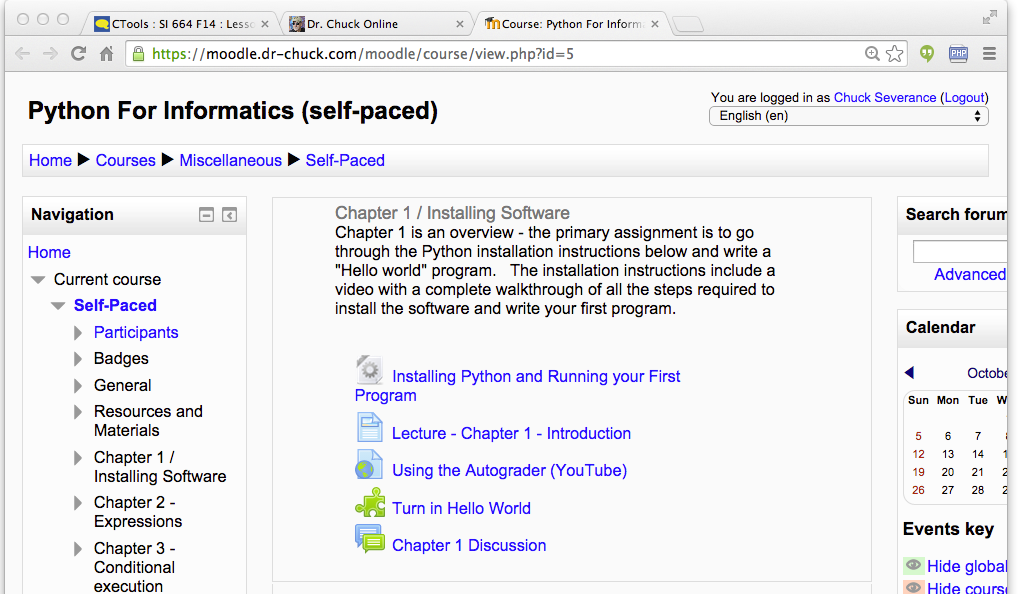 Link (Many)
Tenant
Context
User
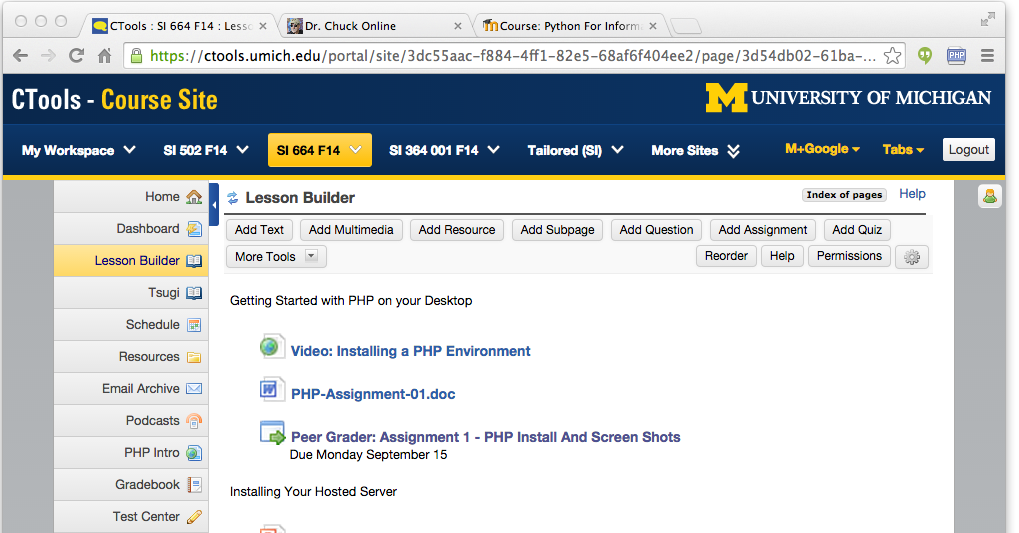 Link (Many)
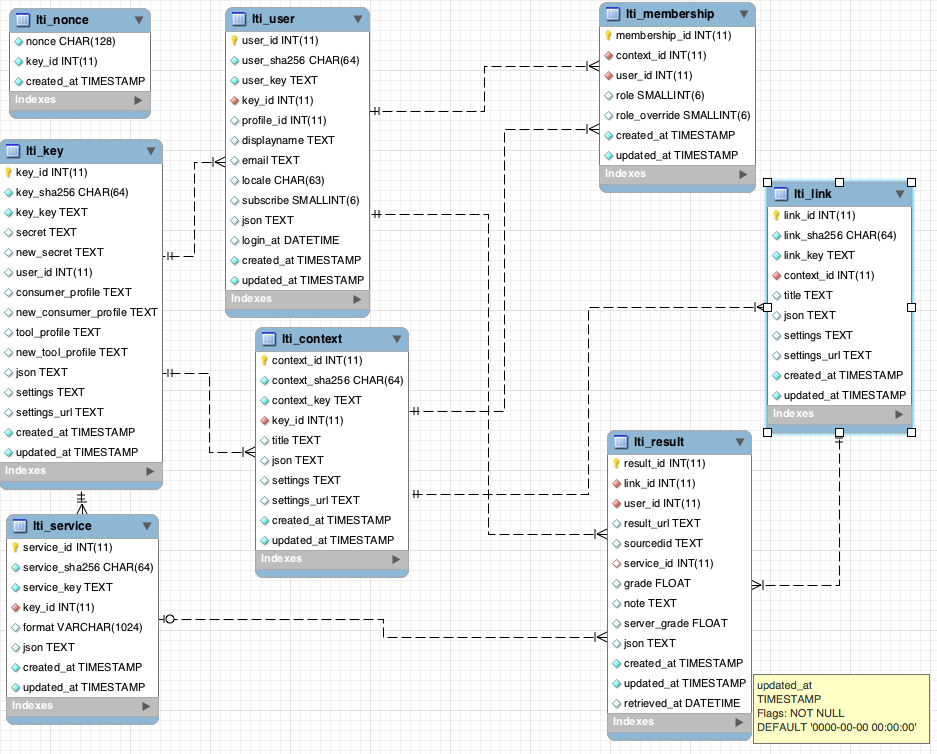 tsugi/docs/lectures/02-Data-Model-Workbench.mwb
Conventions (Rails like)
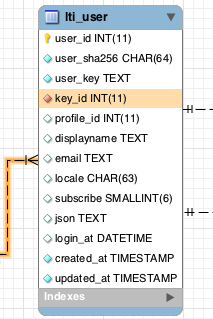 All rows have auto-increment integer primary key
Date fields "..._at"
Foreign key names "table_id"
Not 100% Rails-Like
Primary key names "table_id"
Column and table names are both singular
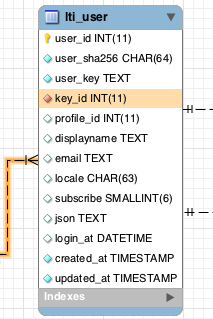 Sha256 Key Conventions
Logical keys like user_id coming from the LMS can be long (>4096)
We model these as  TEXT to avoid length limitations
We SHA256 these and index/unique  the SHA256 column
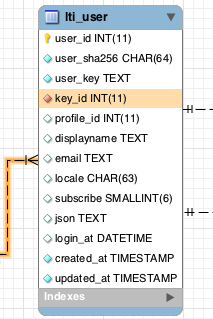 ON DELETE Convention
We expect this to be a multi-tenant container
Tenants may come and go
We want to be able to do the "transitive closure" of a tenant
We want to be able to delete a tenant and all associated data in a single command.
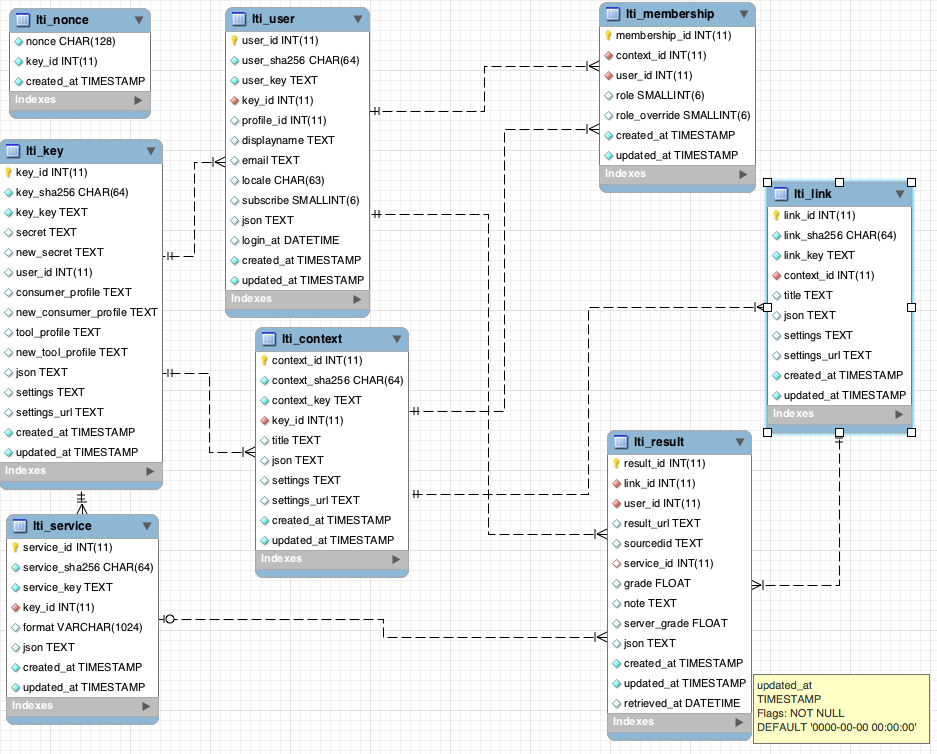 ON DELETE for Tool Tables
Every table that is created for tool data must connect to one or more of these tables with an ON DELETE CASCADE clause
lti_link
lti_context
lti_user
lti_key
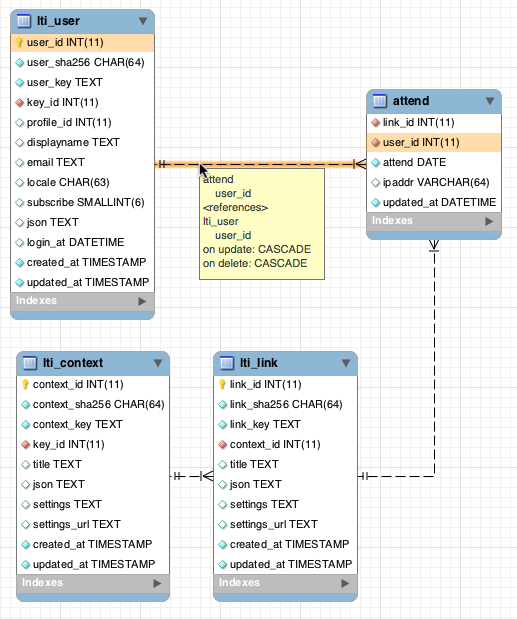 tsugi/mod/attend/database.php
create table {$CFG->dbprefix}attend (
    link_id     INTEGER NOT NULL,
    user_id     INTEGER NOT NULL,
    attend      DATE NOT NULL,
    ipaddr      VARCHAR(64),
    updated_at  DATETIME NOT NULL,

    CONSTRAINT `{$CFG->dbprefix}attend_ibfk_1`
        FOREIGN KEY (`link_id`)
        REFERENCES `{$CFG->dbprefix}lti_link` (`link_id`)
        ON DELETE CASCADE ON UPDATE CASCADE,

    CONSTRAINT `{$CFG->dbprefix}attend_ibfk_2`
        FOREIGN KEY (`user_id`)
        REFERENCES `{$CFG->dbprefix}lti_user` (`user_id`)
        ON DELETE CASCADE ON UPDATE CASCADE,

    UNIQUE(link_id, user_id, attend)
) ENGINE = InnoDB DEFAULT CHARSET=utf8
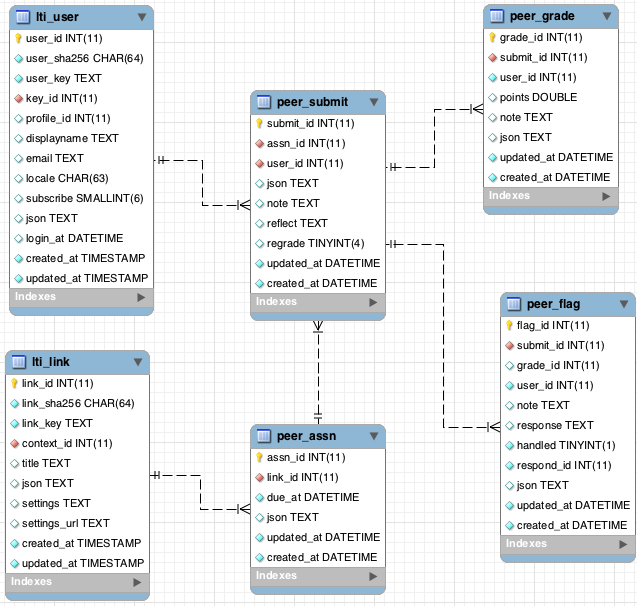 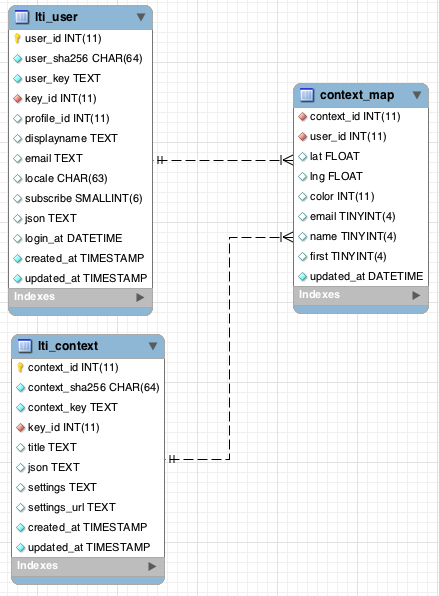 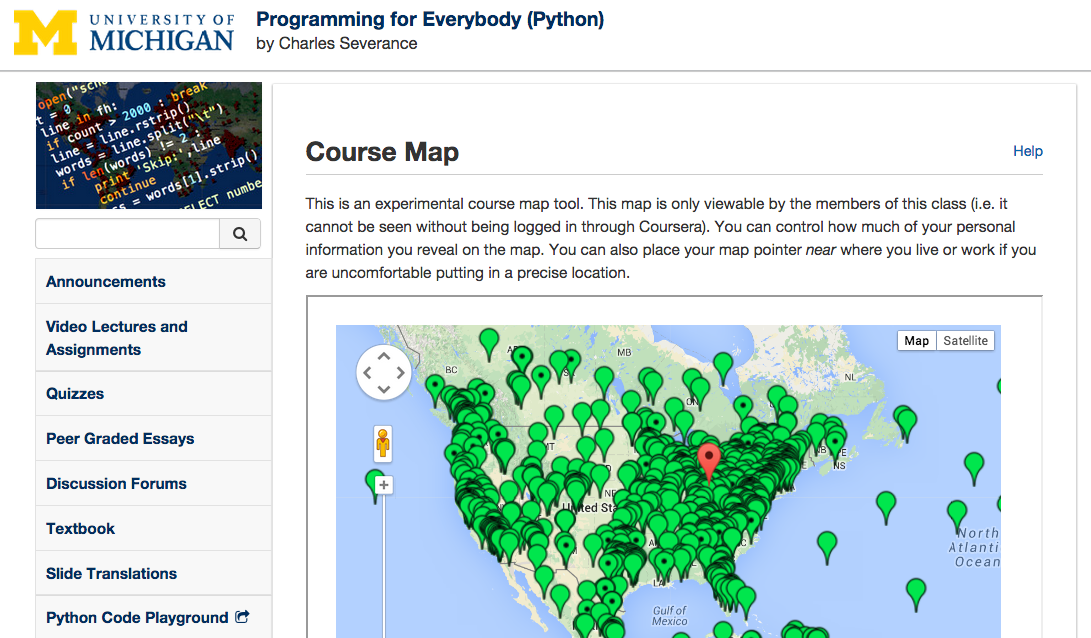 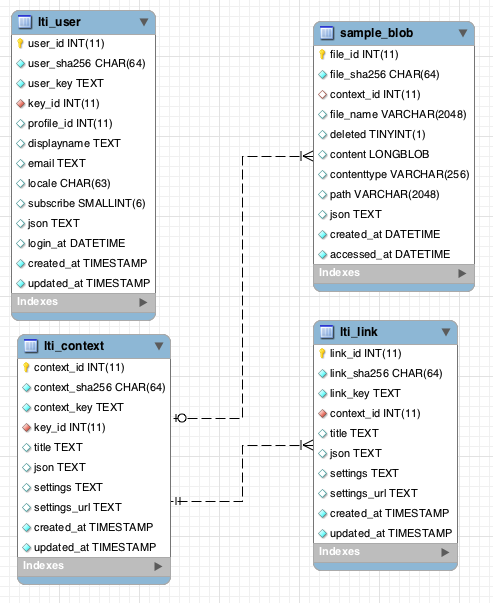 IMS Learning Tools Interoperability (LTI) Launch
Quick Review...
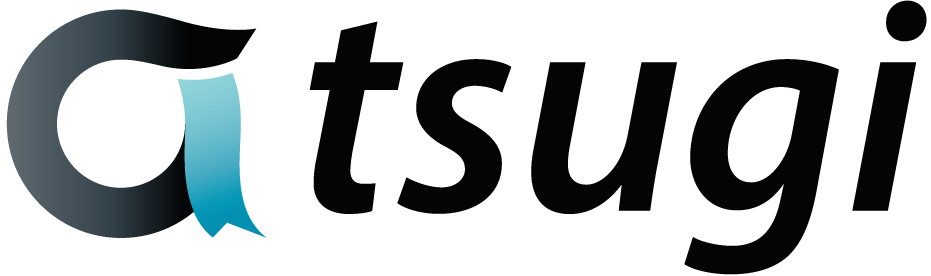 LTI Launch
When the user clicks a link in the LMS
The tool is launched using LTI/OAuth
May be a new window or in an iframe
LMS data is signed using a shared secret and and passed to the external tool
The tool provisions the context, user, and link and then sets up a session automatically logging the user into the tool
http://developers.imsglobal.org/
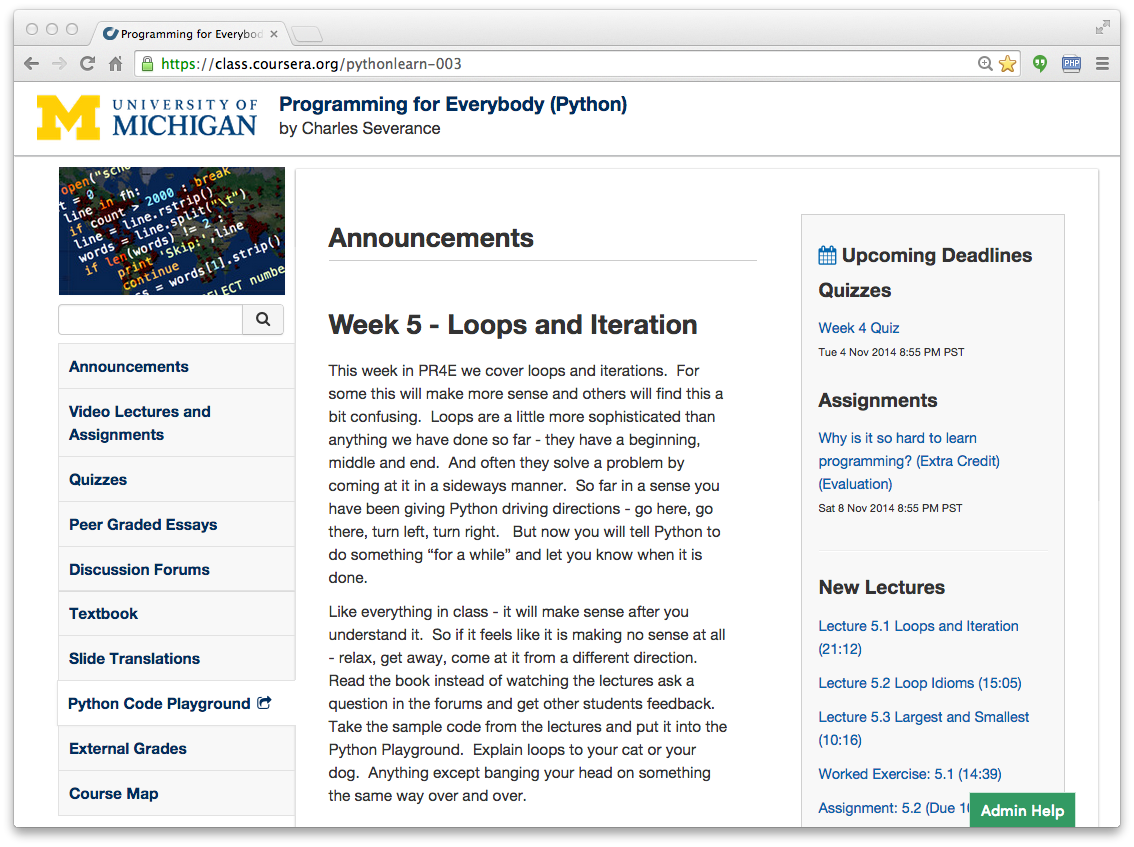 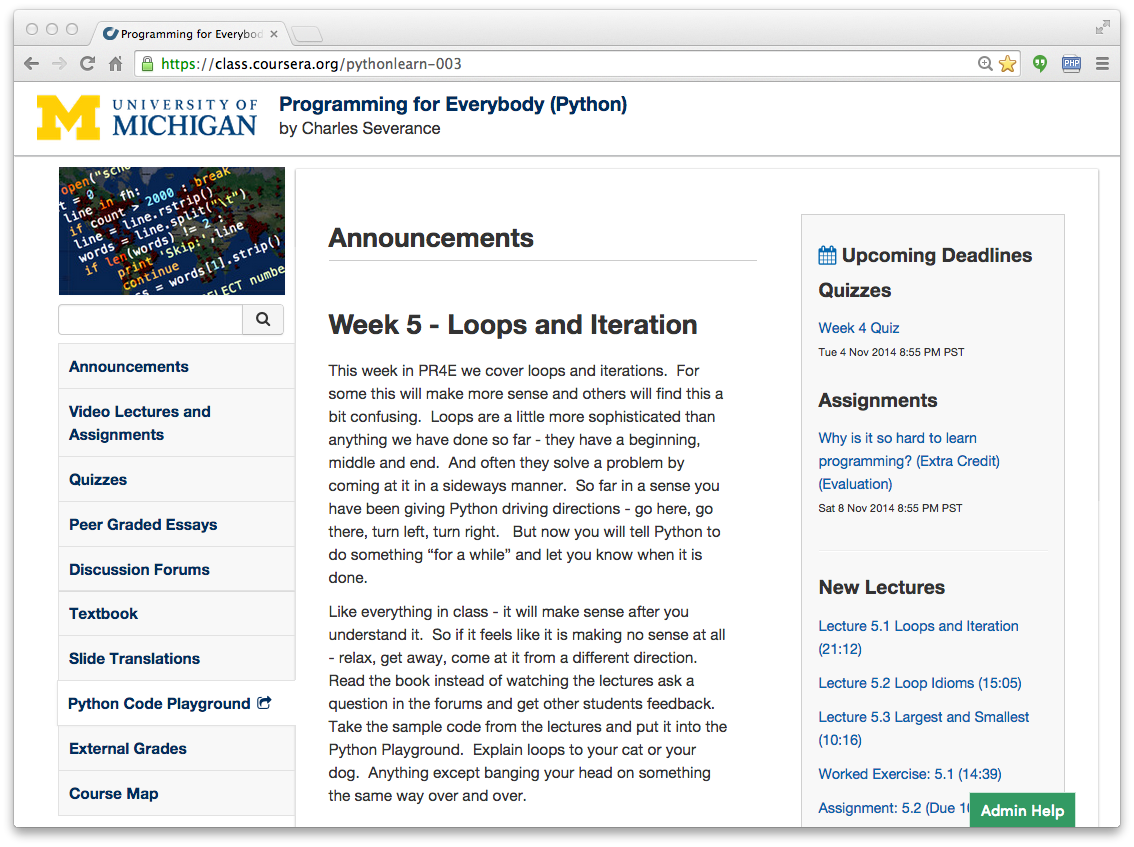 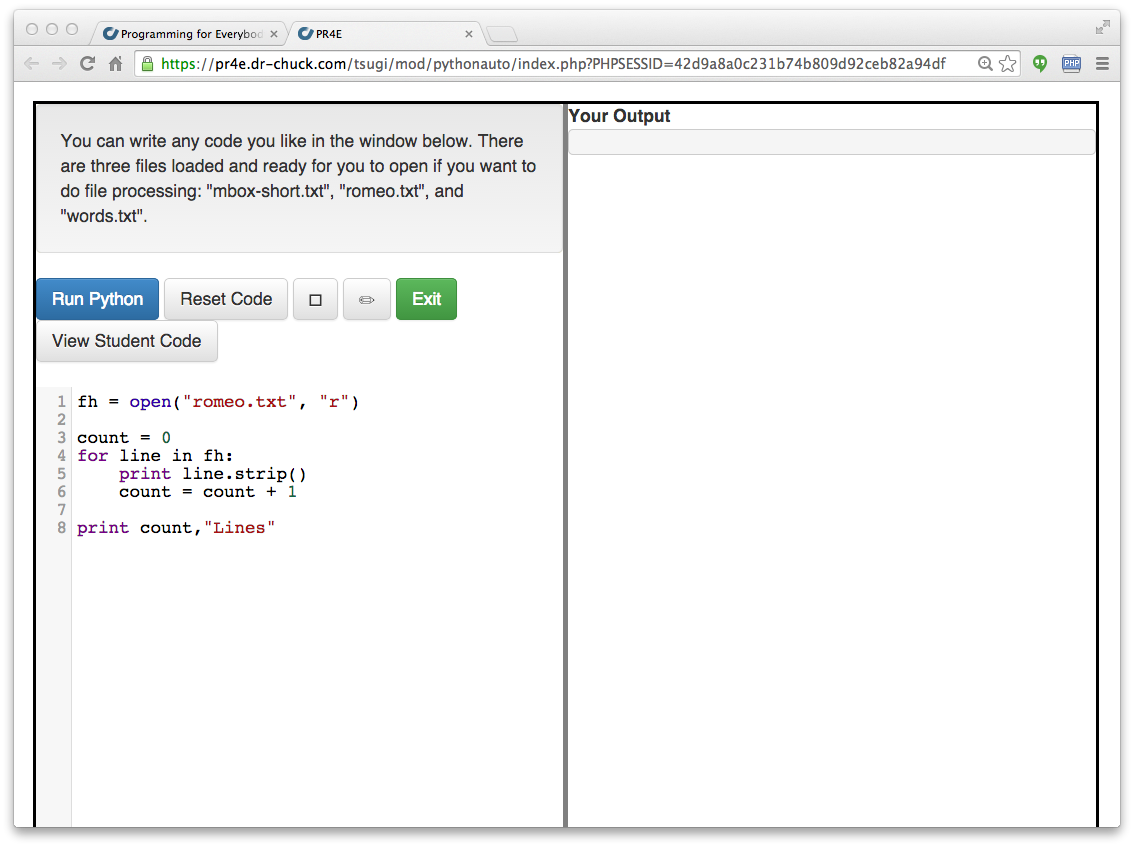 LTI Sample Launch Data
lti_version=LTI-1p0
lti_message_type=basic-lti-launch-request
context_id=456434513
context_title=SI301 – PHP
resource_link_id=120988f929-274612
user_id=292832126
roles=Instructor
lis_person_name_full=Charles R. Severance
lis_person_contact_email_primary = csev@umich.edu
tool_consumer_instance_description=University of School
oauth_consumer_key=lmsng.school.edu
...
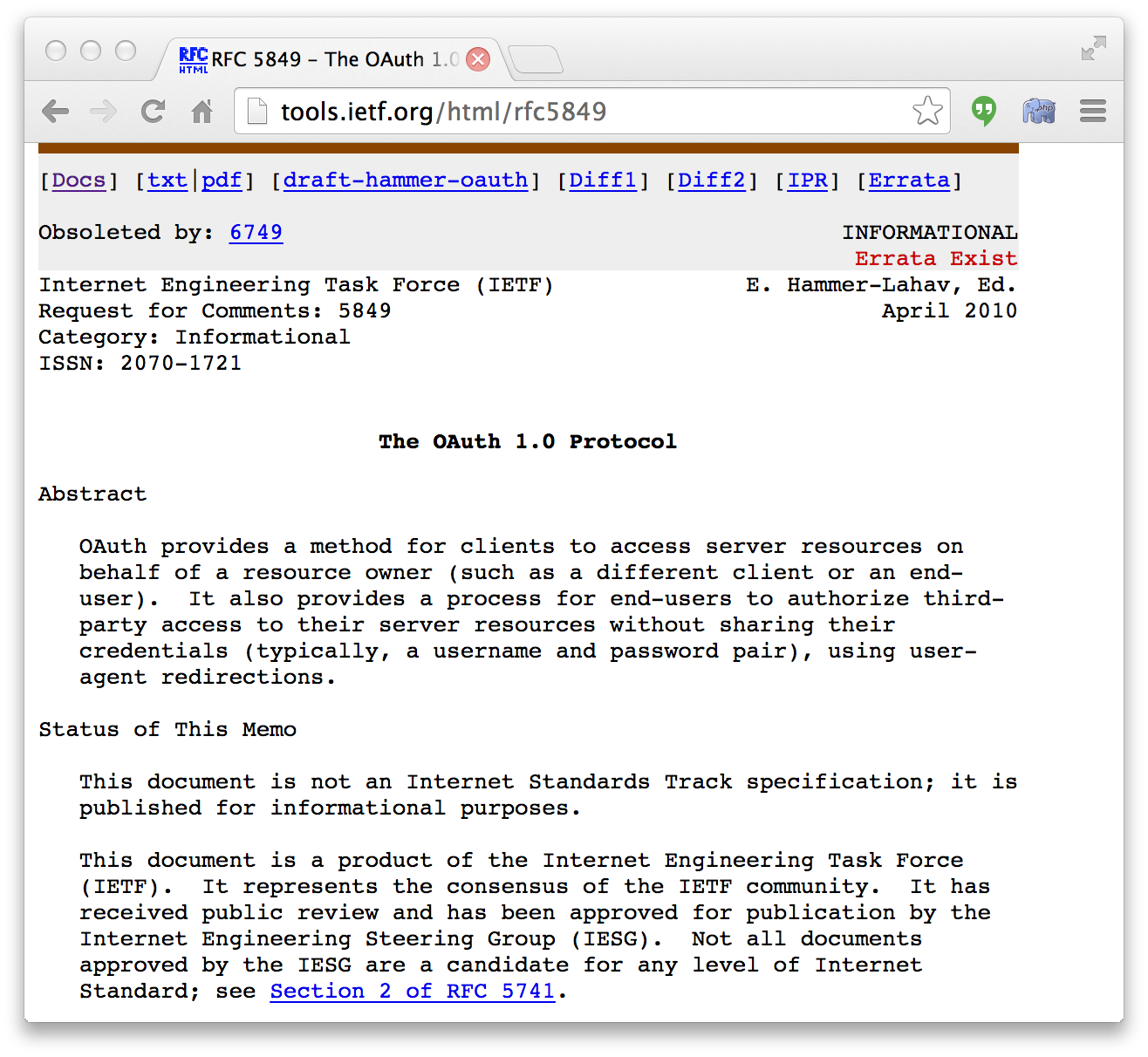 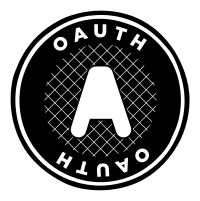 LMS (LTI Consumer)
LMS Looks up User and Course Information in LMS session.
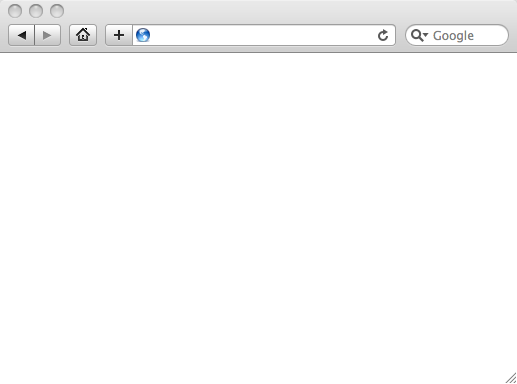 Information is signed using
OAuth using a shared secret
Week 1
  Local Resource
  Local Resource
  LTI Tool
  Movie
Form data sent to Browser
Tool (LTI Provider)
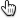 LMS (LTI Consumer)
Form is immediately auto-submitted using JavaScript.
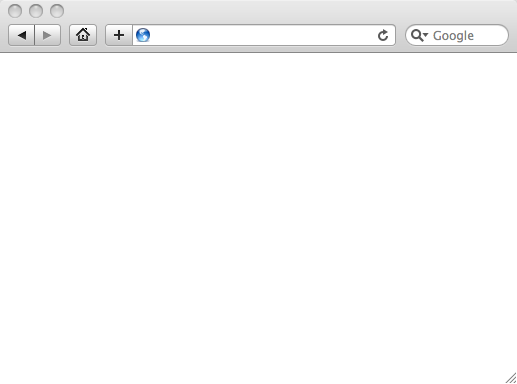 <form action=”tool”/>
<input name=”user_id”   
   value=”2348d8dd” />
<input name=”oauth_token”    
   value=”abc.edu” />
</form>
Tool (LTI Provider)
Tool looks up secret and validates signature.
Tool provisions user, course, and session.
Tool sends redirect
LMS (LTI Consumer)
Browser follows redirect…
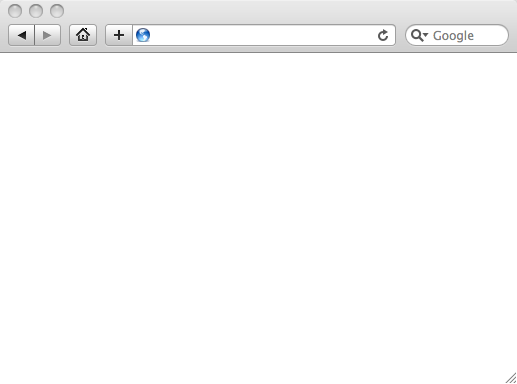 <head>
<meta redirect 
     page=”main.php”>
</head>
Tool (LTI Provider)
Tool produces 
first page.
LMS (LTI Consumer)
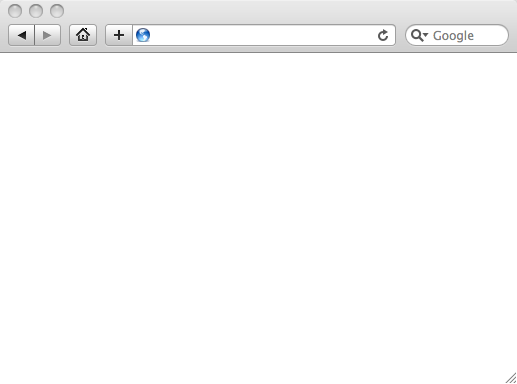 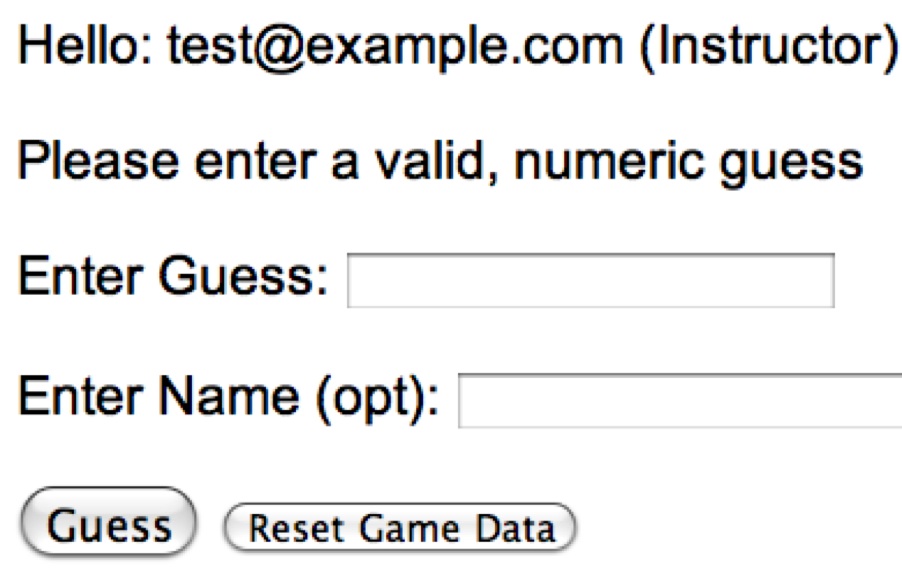 Tool (LTI Provider)
LTI Launch and the Core Tables
a.k.a. "The big join"
LMS (LTI Consumer)
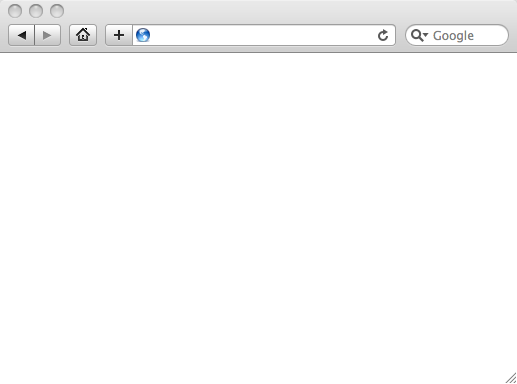 <form action=”tool”/>
<input name=”user_id”   
   value=”2348d8dd” />
<input name=”oauth_token”    
   value=”abc.edu” />
</form>
Tool (LTI Provider)
Tool looks up secret and validates signature.
Tool provisions user, course, and session.
Tool sends redirect
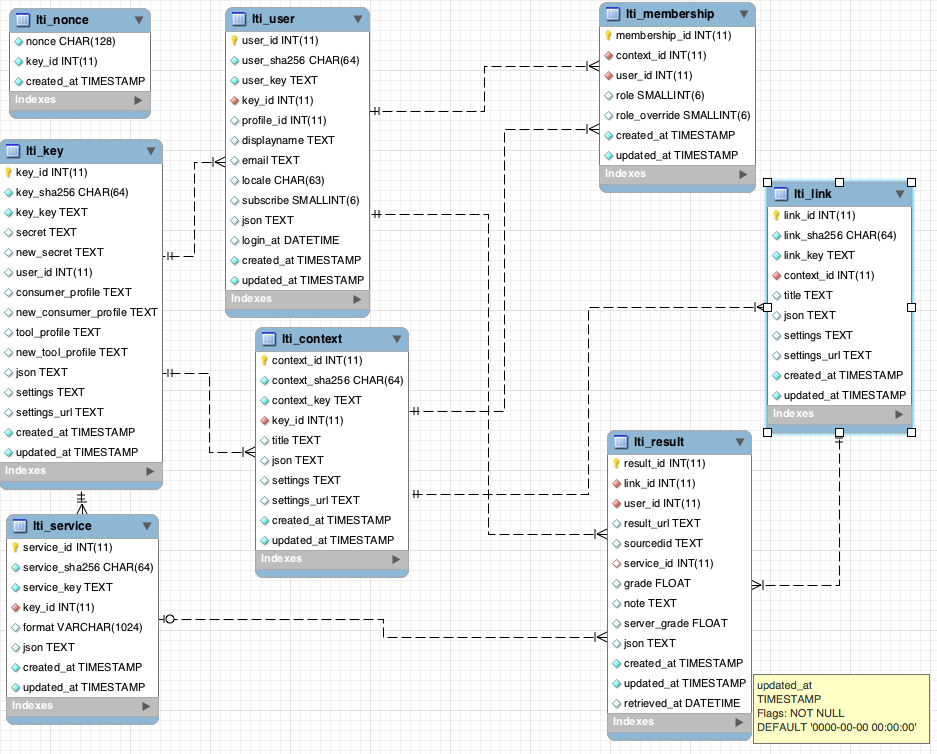 tsugi/docs/lectures/02-Data-Model-Workbench.mwb
Problems to Solve
Might be seeing context, link and user for the first time – need to create 
Might already have records in place but see new data like name, title or email
Might already have the data no changed are needed (most common)
Need to provision the session and global objects ($USER, $CONTEXT, and $LINK)
SELECT k.key_id, k.key_key, k.secret, k.new_secret, c.settings_url AS key_settings_url,
  n.nonce,
  c.context_id, c.title AS context_title, context_sha256, c.settings_url AS context_settings_url,
  l.link_id, l.title AS link_title, l.settings AS link_settings, l.settings_url AS link_settings_url,
  u.user_id, u.displayname AS user_displayname, u.email AS user_email,
  u.subscribe AS subscribe, u.user_sha256 AS user_sha256,
  m.membership_id, m.role, m.role_override,
  p.profile_id, p.displayname AS profile_displayname, p.email AS profile_email,
  p.subscribe AS profile_subscribe,
  s.service_id, s.service_key AS service,
  r.result_id, r.sourcedid, r.grade, r.result_url
FROM lti_key AS k
  LEFT JOIN lti_nonce AS n ON k.key_id = n.key_id AND n.nonce = :nonce
  LEFT JOIN lti_context AS c ON k.key_id = c.key_id AND c.context_sha256 = :context
  LEFT JOIN lti_link AS l ON c.context_id = l.context_id AND l.link_sha256 = :link
  LEFT JOIN lti_user AS u ON k.key_id = u.key_id AND u.user_sha256 = :user
  LEFT JOIN lti_membership AS m ON u.user_id = m.user_id AND c.context_id = m.context_id
  LEFT JOIN profile AS p ON u.profile_id = p.profile_id
  LEFT JOIN lti_service AS s ON k.key_id = s.key_id AND s.service_sha256 = :service
  LEFT JOIN lti_result AS r ON u.user_id = r.user_id AND l.link_id = r.link_id
WHERE k.key_sha256 = :key LIMIT 1
tsugi/lib/vendor/Tsugi/Core/LTIX.php  loadAllData()
After the "Big Join"
The join may be
Completely empty (all new data)
Match launch data perfectly
Partially there or updated data
LTIX::adjustData() uses INSERT and UPDATE statements to make sure the data in the lti_ tables matches incoming LTI data
Session is provisioned and tool is launched
tsugi/lib/vendor/Tsugi/Core/LTIX.php
Migrations
A blend of Moodle and Rails
Creating and Updating Schema
We want completely automated schema upgrades like Moodle and Rails
Should be convenient for both new installations and continuous evolution during development
Each table has a version number based on date/time that the change was made
201409242100
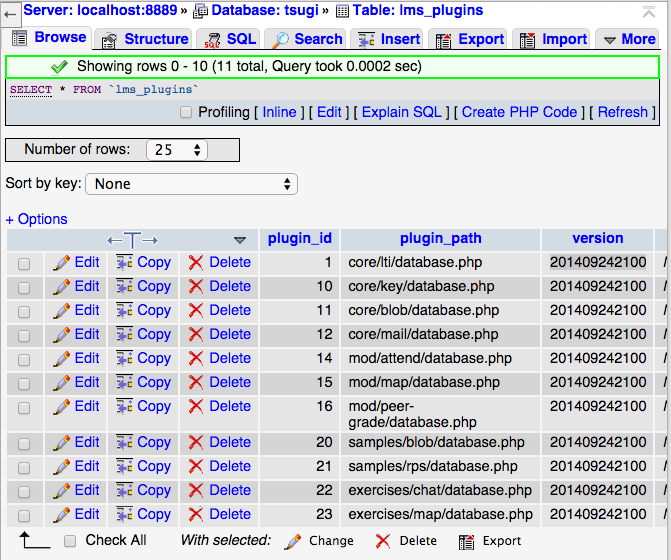 Global Database Version
The global database version should be the maximum version across all database.php files
It is stored in setup.php
Used to remind folks when to run upgrade.php
<?php

// This is where we change the overall database version to trigger
// upgrade checking - don't change this unless you want to trigger
// database upgrade messages it should be the max of all versions in
// all database.php files.

$CFG->dbversion = 201410150800;
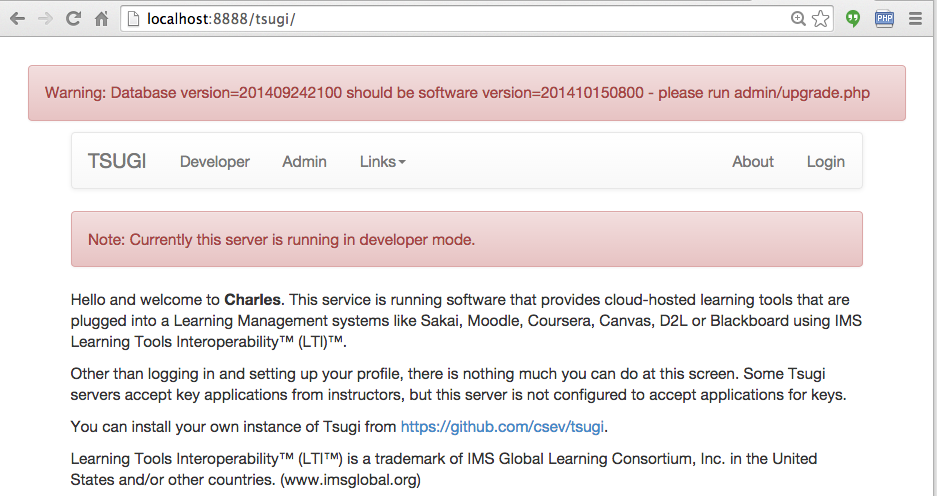 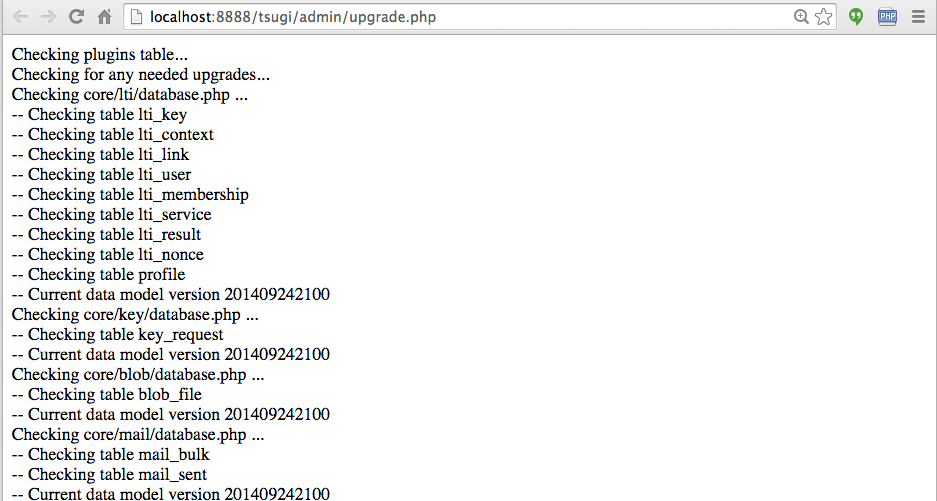 Goes through all of the database.php files below the $CFG->tool_folders and checks for any needed new tables and/or tables to upgrade.
Structure of a database.php
$DATABASE_UNINSTALL
Array of statements to drop all tables for the tool
$DATABASE_INSTALL
Array of table names and CREATE statements
$DATABASE_UPGRADE(optional)
A function which is given the "old version" and returns the "new version" after patching the table appropriately
<?php

// The SQL to uninstall this tool
$DATABASE_UNINSTALL = array(
"drop table if exists {$CFG->dbprefix}attend"
);

// The SQL to create the tables if they don't exist
$DATABASE_INSTALL = array(
array( "{$CFG->dbprefix}attend",
"create table {$CFG->dbprefix}attend (
    link_id     INTEGER NOT NULL,
    user_id     INTEGER NOT NULL,

  ...

 CONSTRAINT `{$CFG->dbprefix}attend_ibfk_2`
        FOREIGN KEY (`user_id`)
        REFERENCES `{$CFG->dbprefix}lti_user` (`user_id`)
        ON DELETE CASCADE ON UPDATE CASCADE,

    UNIQUE(link_id, user_id, attend)
) ENGINE = InnoDB DEFAULT CHARSET=utf8")
);
tsugi/mod/attend/database.php
// Database upgrade
$DATABASE_UPGRADE = function($oldversion) {
    global $CFG;

    // Version 2014042200 improvements
    if ( $oldversion < 2014042200 ) {
        $sql= "ALTER TABLE 
           {$CFG->dbprefix}peer_submit ADD regrade TINYINT NULL";
        echo("Upgrading: ".$sql."<br/>\n");
        error_log("Upgrading: ".$sql);
        $q = $PDOX->queryDie($sql);
    }

    return 2014042200;
}; // Don't forget the semicolon on anonymous functions :)
tsugi/mod/peer-grade/database.php
...

array( "{$CFG->dbprefix}peer_submit",
"create table {$CFG->dbprefix}peer_submit (
    submit_id  INTEGER NOT NULL KEY AUTO_INCREMENT,
    assn_id    INTEGER NOT NULL,
    user_id    INTEGER NOT NULL,

    json         TEXT NULL,
    note         TEXT NULL,
    reflect      TEXT NULL,

    regrade      TINYINT NULL,

    updated_at  DATETIME NOT NULL,
    created_at  DATETIME NOT NULL,

....
At the same time you add the migration to $DATABASE_UPGRADE, you change the schema in $DATABASE_INSTALL.  The upgrade will be called with a "later" version for fresh installs.
tsugi/mod/peer-grade/database.php
Summary
Database structure for the core LTI launch data
Column and table naming rules
Sha256 key convention
Rules for tool tables
LTI Launch Review
Handling launch data with the "Big Join"
Tool table creation and migration